Zaposlenost u hrvatskom turizmu
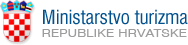 Zapošljavanje mladih
Jedan od glavnih ciljeva Vlade – zapošljavanje mladih i njihov ostanak u Hrvatskoj

Mladi su temelj razvoja ljudskih potencijala.
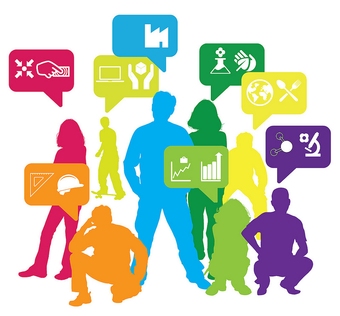 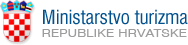 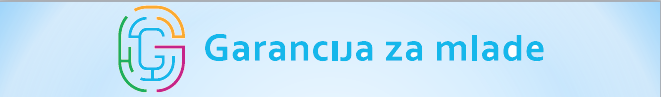 U posljednje 3 godine: stopa nezaposlenih za mlade smanjena za 20%
50% novozaposlenih su mlađi od 30 godina
Brza aktivacija podrazumijeva dobivanje kvalitetne ponude u roku od 4 mjeseca od trenutka napuštanja ili završetka obrazovanja ili ulaska u nezaposlenost
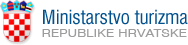 Olakšice i potpore
U 2015. godini osigurano 
milijardu i sto milijuna kuna 
za mjere aktivne politike zapošljavanja
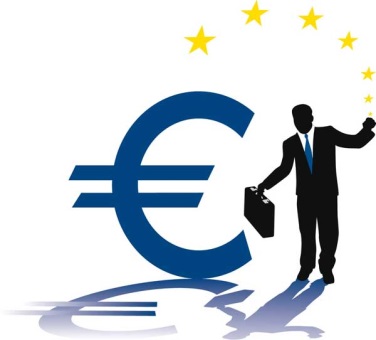 Veći broj korisnika mjera 
Dodatna financijskih sredstava iz europskih fondova.
Fiskalna olakšica prilikom zapošljavanja mladih 
(oslobođenje od uplate doprinosa na plaću)
 najnovija je mjera koja se provodi od 1. siječnja 2015.
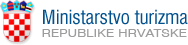 Novozaposleni u turizmu 2014. godini
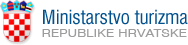 Novozaposleni u turizmu 2014. godini
Priprema za sezonu 2015.
Broj prijava i prijavljena slobodna radna mjesta na sezonskim poslovima u prva dva mjeseca 2014. i 2015. godine
Broj prijava i prijavljena slobodna radna mjesta na sezonskim poslovima u prva dva mjeseca 2014. i 2015. godine
HVALA NA POZORNOSTI!
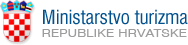